Operating Systems Security
Dr. X 
(refer to textbook ch. 5)
NCL Individual Game Review
OSINT
Cryptography – RC4 github, rename the steg file from txt to png
Passwords – ophcrack with XP rainbow tables
Network logs – read the description, File > Export HTTP objects
Wireless – export information on wireshark, airdecap, online hashcrack for WPA pattern
Web app – nikto, dirbuster, dirb, forced browsing OWASP Zap, URI!!, trick the parser – 304 was giving url, ?uid ;
Scan – nmap read the documentation! Does not go above 1024, dirbuster
Logs – web log expert
Outline
Security in Operating Systems
Secure by design
Rootkits
What is an operating system?
[Speaker Notes: Fundamental controller of all system resources – that makes it a primary target
Boot time: initiates primitive functions, drivers, AV starts later, may be too late
Primitive fcns:  interposes communication, basic IO
Complex fcns: files, directories, memory segments

Do IoTs have an operating system?]
Security features of operating systems
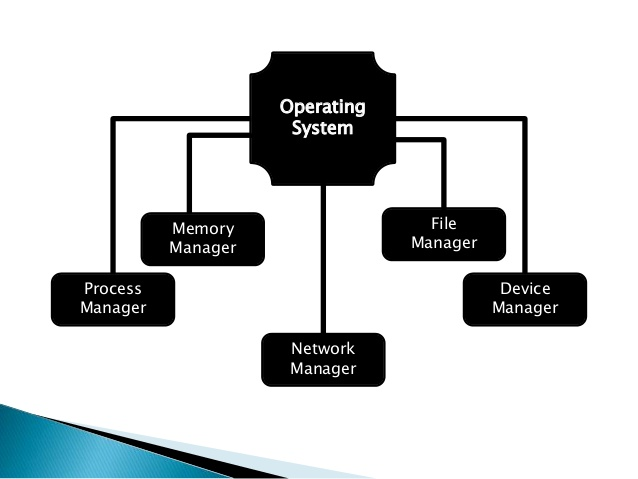 Enforced sharing
Inter-process communication
Protection of critical operating system data
Guaranteed fair service
Interface hardware
User authentication
Memory protection
File and I/O device access control
Allocation and access control to general objects
[Speaker Notes: Enforced sharing: resources made available to users as appropriate
Inter-process communication: need to communicate to synchronize resource access. Mediated by access control tables.
Protection of critical operating system data: Protect from unauthorized access (RW delete). Guaranteed with encryption, hardware control, and isolatioj
Guaranteed fair service: no starvation of users, scheduling for fairness. 
Interface hardware: fair access, hardware clocks, processors, devices, range of hardware platforms
User authentication: ascertain who you are, passwords
Memory protection: protect from unauthorized accesses, restricted parts of the program. Buffer overflow defense!
File and I/O device access control: protect user and system files from unauthorized users
Allocation and access control to general objects: constructs that permit concurrency and synchronization, table lookup is the means by which protection is provided]
History of operating systems
[Speaker Notes: Single user: responsible for compiler, tools, cleanup

Multiprogramming and shared use
	Transition of OS executive monitor was a shift from supporting to controlling the user
	Monitor gives resources to user only when it asserts that the request is consistent with the general good of the system
	Controlled sharing implied security, much of which was lost when the personal computer became dominant

Multitasking:
	A user usually runs a program that consists of a process
	The resources of a process are called its domain
	Threads are separate streams of execution. A thread executes in the same domain as all other threads of a process
	Processes have different resources implying controlled access; threads share resources with less access control
	A thread may spawn one or more tasks. Tasks can be interrupted or voluntarily release control
	
Protected objects: memory, sharable IO devices, serially usable IO devices (printers), sharable programs and subprocedures, networks, sharable data]
Layered OS
[Speaker Notes: Authentication happens on security layer
Functions are arranged from most critical (bottom) to least critical (at the top)
Critical means important to security]
Layered authentication functions
[Speaker Notes: Authentication to allow different functions at different levels
Ex. Changing system password is more critical than displaying password box]
OS Modules
[Speaker Notes: Replacing a filesystem or user interface requires integration with several levels of the OS
Antivirus – hook or be incorporated into the OS, has enhanced priviledges
Device drivers from third parties
Difficult job: make them all work, make sure they are not malicious
The operating system must protect itself to protect its users]
OS Loading in stages
[Speaker Notes: Not a monolith, loads in parts
BIO first – IO support for access to the boot device, Basic IO Support, Hardware abstraction, firmware that first loads, hardcoded in hardware
Bootstrap loader –pulls itself in by its bootstraps, fetches next pieces of OS
Then primitive kernel that builds support for primitive functions – builds support for security, low-level functions, process dispatching
Advanced functions –file system, directory structure, third-party add-ons to the OS
Finally the GUI
Complexity, Add ons change all the time, compatibility!]
OS tools that implement security
Audit Logs
Virtualization 
Virtual Machine, Hypervisor
Sandbox
Honeypot
Separation and Sharing
[Speaker Notes: Virtualization: presents the user with only the necessary resources entitled to use
Hypervisor: monitor for VMs, spins up a VM – allocates sources
Sandbox: an environment from which a process can have only limited, controlled impact on outside sources
Honeypot – Cliff Stoll, the cuckoo’s egg
Separation & Sharing: physical, temporal, logical, cryptographic separation between processes. Sharing: do not protect, isolate – each process has its own space, file, and other objects. Share all or share nothing – a public object is available to all, a private only to specific, Share but limit access – guard between users and objects, authorized access. Limit use of an object: not only limit access, limit use as well.]
Hardware protection of memory
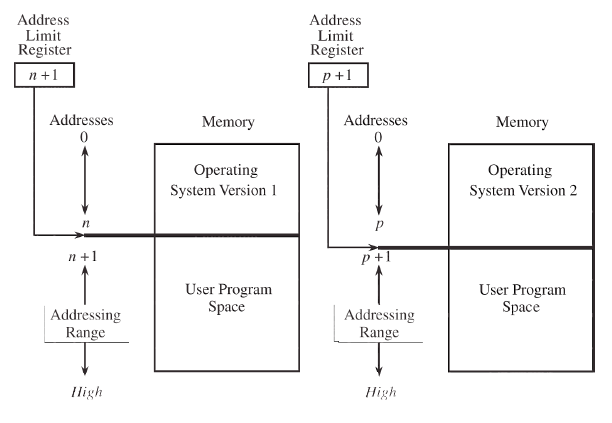 Fence
[Speaker Notes: Memory protection implements separation and sharing
Fence: confines users to one side of a boundary. Very restrictive, predefined amount of space. Hardware register, fence register: contains address to the end of OS, location could be changed]
Base and bounds registers
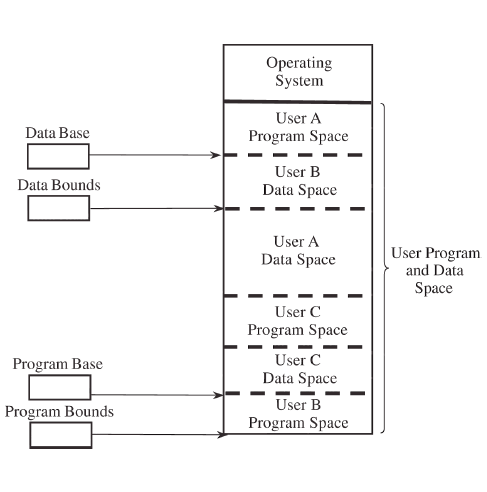 [Speaker Notes: Base register: all addresses inside a program are offsets of the base address. A variable fence register is known as base rebister.
Fence registers set lower but not upper bound. Bounds register: upper address limit. Check these register to make sure within bounds.
User error may overwrite parts of memory: data base, data bounds, program base, program bounds]
Tagged architecture
[Speaker Notes: Base-bound: confined to a continuous range.
Protect some data values bat not all: tagged architecture, machine extra bits to identify access rights of a word. Bits are tested every time we need to access the location. 
Small number of tag bits.]
Segmentation
[Speaker Notes: Divide the program into separate pieces with logical unity. 
<name, segment>: name of the segment, offset from start of segment.
OS maintains a table of segment names.
Program does not know which addresses it uses (and does not need to know!)]
Segmentation
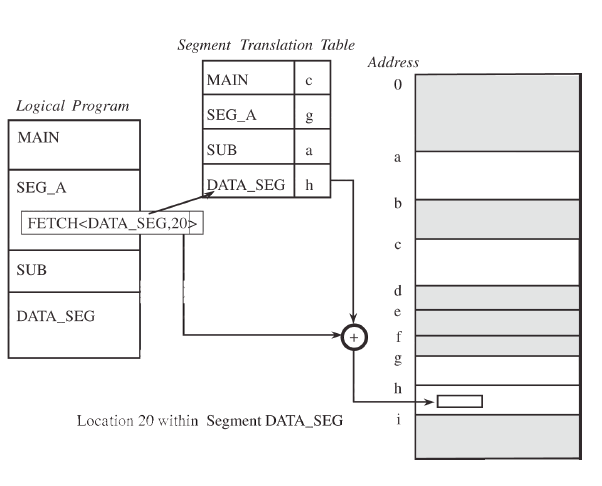 [Speaker Notes: OS can move anything to any address it wants, only updates the address segment table
Segmentation allows hardware-supported controlled access to different memory sections in different access modes
Benefits: checking each address references, different levels of protection, two or more users can access a segment with different access rights, users cannot access unpermitted segment.
Each segment has a particular size but we do not know program size, may generate a larger segment than needed, access unauthorized, empty memory space.
Segments need to be allowed to grow during execution (dynamic data structures).
Problem of segmentation is balance protection with efficiency – how do we implement segments with fast lookup, numbers may help, but then how do we keep uniformity of these records so that the data accessed by the segment are the same – matching numbers with segments]
Paging
[Speaker Notes: Paging – equal sized pieces called pages, allows the security advantages of segmentation with more efficient memory management.
<page, offset> - converted to page frame
Segments are logical units, different access protection. Pages may have different objects, not just one access protection can be enforced.]
Paging &&Segmentation
[Speaker Notes: Segments broken to equal sized pages
Multics: segment has 18-bit number address and 16 bit offset, broken into 1024-byte pages]
Security in the design of operating systems
KISS
Layered design
Layered trust
Kernelized design
Reference monitor
Correctness & Completeness
Secure design principles
Trusted systems
Secure startup
Trusted path
Trusted System Functions
TCB
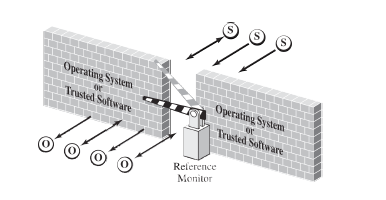 [Speaker Notes: Layered design: ring structured, at least four levels, hardware, kernel, operating system, and user. 
Layered trust: rings of trust, more trusted processes closest to center or bottom, isolation, encapsulation
Kernelized design: kernel is part of the operating system that performs the lowest level functions, security kernel enforces security. Why security kernel? Coverage, Separation, Unity, Modifiability, Compactness, Verifiability
Reference monitor: part of security kernel, controls access to objects
Correctness & Completeness: clear mapping and control of security requirements, formal reviews and simulations for checking, security by design, not an afterthought
Secure design principles: least privilege, economy of mechanism, open design, complete mediation, permission based, separation of privilege, least common mechanism, ease of use.
Trusted system: one with evidence to substantiate the claim it implements some function or policy, functional correctness, enforcement of integrity, limited privilege, appropriate confidence level]
Trusted Computing Base (TCB)
Functions
Hardware
Processes
Primitive files
Protected memory
Inter-process communication
Design
Implementation
[Speaker Notes: TCB: everything necessary for a system to enforce its security policy
Functions – small subset of the OS
Hardware – processors, memory, registers
Processes – security critical processes
Primitive files – security access control database, identification and authentication data
Protected memory – integrity!
Inter-process communication – activate other parts, pass messages
Design: security relevant code is only in one logical part, code runs in a protected state
Implementation: modular, independent modules handle security activities, security kernel (next slide)]
Security Kernel
[Speaker Notes: 10K Lines of code
First design security kernel, then OS around it
Security based design: kernel is the interface on top of HW, monitors OS hw accesses, performs all protection fcns]
Other trusted system functions
Secure startup
Trusted path
Object reuse
Audit
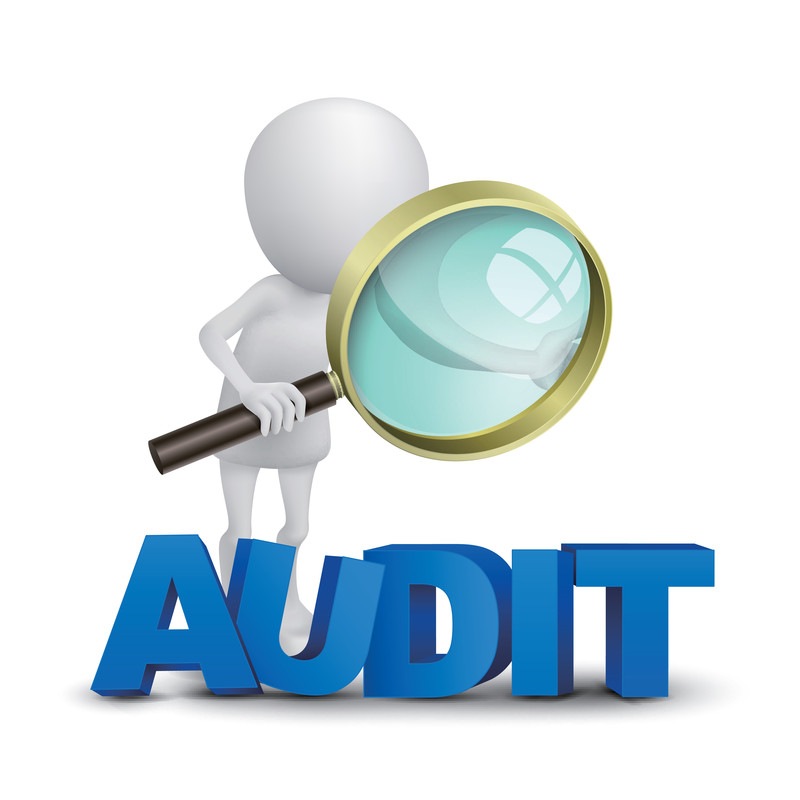 [Speaker Notes: Secure startup: no malicious code can interfere with security enforcement
Trusted path: precludes interference between user and OS
Object reuse: sanitization!, no leakage of data
Audit: logs protected against tampering that can give you the story of the system

Orange book – when system starts demonstrate that all security functions are working properly, trusted communication path for initial login]
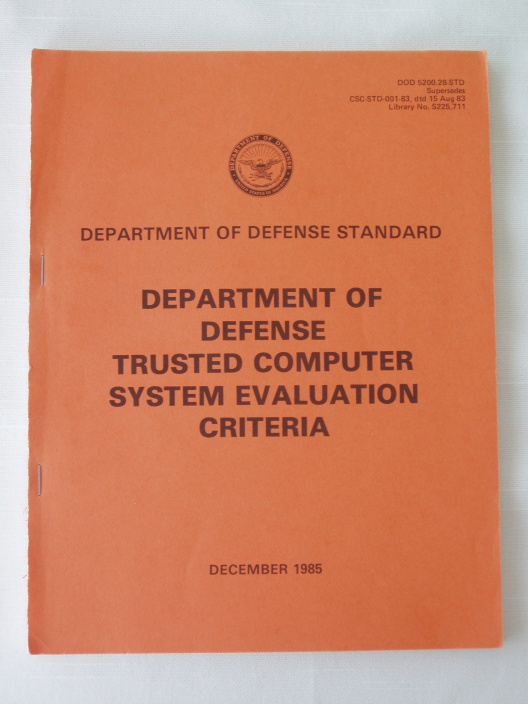 Orange book
Trusted systems
Common criteria
[Speaker Notes: DoD – worried about information assurance
Trusted systems: six rankings, at each step both security and assurance is increased
Common criteria: separation of functions & assurance, set of features selected independently. Seven assurance levels EAL1 – 7 (1 is lowest)
Multinational standard
Common criteria does not limit functionality – multiuser systems at the time
Open ended protection profiles that could specify security features on specific product types]
Rootkit
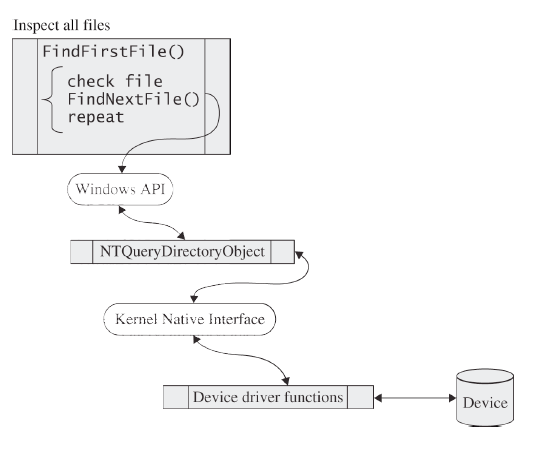 Phone
PC
[Speaker Notes: Root: most privileged user in your OS
Rootkit: tool that obtains root privileges
Phone; turn on microphone, invisible text messages, respond to queries, drain battery, undetectable
Evade detection: intrude sequence of API calls, prevent from malicious files to appear. Rootkit intercepts the calls to pervert the output, pass the malicious file and go to next
Antivirus will miss this!
Becomes part of the OS kernel]
Rootkit
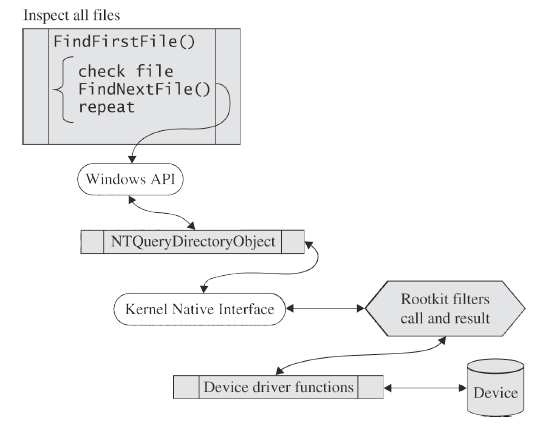 [Speaker Notes: Loaded at OS Startup
Undetected and unchecked
Rootkit revealer software
Sony XCP – loaded with music CD, autorun feature, block display of any program whose name begins with $sys$ 
Sony’s mistakes: autorun, distribute code
Uninstaller caused serious security holes, webpage would run any code from any source, not just the uninstaller 
TDSS Rootkit: Splicing – a technique allowing third party code to be invoked to service interrupts and device driver calls, filters that drop all files that begin with tdl
Jump instruction in windows registry, inserted jump to extension -> splicing]